Методы и формы организации работы по формированию читательской  грамотности на уроках русского языка и литературы
Епимахова Е.В., Волжанина Ю.А.,
 Сергеева В.М., учителя русского языка 
и литературы МОУ гимназии №1
ФУНКЦИОНАЛЬНАЯ ГРАМОТНОСТЬ.
Способность человека вступать в отношения с внешней средой и максимально быстро адаптироваться и функционировать в ней. В отличие от элементарной грамотности как способности личности читать, понимать, составлять простые короткие тексты и осуществлять простейшие арифметические действия, Ф. г. есть уровень знаний, умений и навыков, обеспечивающий нормальное функционирование личности в системе социальных отношений, который считается минимально необходимым для осуществления жизнедеятельности личности в конкретной культурной среде.
(Новый словарь методических терминов и понятий, 2009г.)
«Функциональная грамотность сегодня — это базовое образование личности. Ребенку важно обладать: Готовностью успешно взаимодействовать с изменяющимся окружающим миром; Возможностью решать различные (в том числе нестандартные) учебные и жизненные задачи; Способностью строить социальные отношения; Совокупностью рефлексивных умений, обеспечивающих оценку своей грамотности, стремление к дальнейшему образованию».

 Российский педагог, член-корреспондент РАО Наталья Федоровна Виноградова, издание «Функциональная грамотность младшего школьника: книга для учителя»
Происходящие в мире глобальные изменения требуют и глобальных компетенций. Функциональная грамотность включает в себя: 
математическую 
финансовую 
естественнонаучную 
читательскую
глобальные компетенции 
критическое мышление/
«Функционально грамотный человек — это человек, который способен использовать все постоянно приобретаемые в течение жизни знания, умения и навыки для решения максимально широкого диапазона жизненных задач в различных сферах человеческой деятельности, общения и социальных отношений».
«Функционально грамотный человек — это человек, который способен использовать все постоянно приобретаемые в течение жизни знания, умения и навыки для решения максимально широкого диапазона жизненных задач в различных сферах человеческой деятельности, общения и социальных отношений». 

Алексей Алексеевич Леонтьев, академик РАО, издание «Школа 2100. Педагогика здравого смысла»
Словосочетание «читательская грамотность» появилось в контексте международного тестирования в 1991 г. В исследовании РISA «читательская грамотность – способность человека понимать и использовать письменные тексты, размышлять о них и заниматься чтением для того, чтобы достигать своих целей, расширять свои знания и возможности, участвовать в социальной жизни».
.
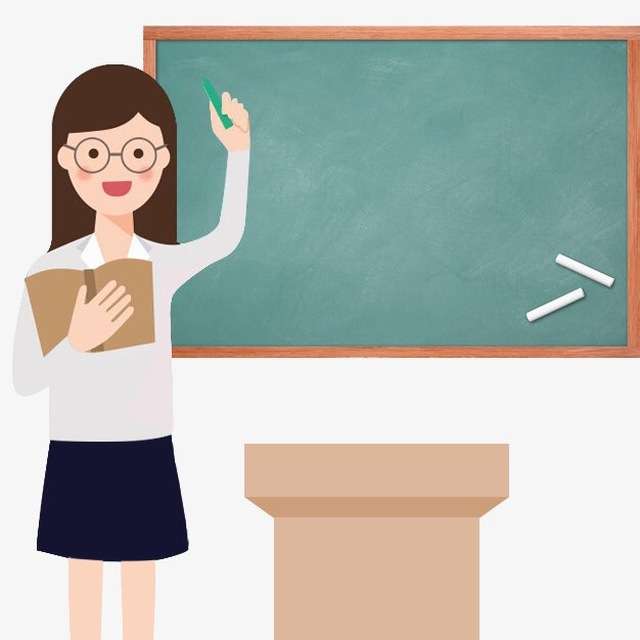 Специальные читательские умения
Группа 1
Учащиеся должны показать, что понимают, о чем говорится в тексте, определить тему и главную мысль; найти и выявить в тексте информацию, которая представлена в различном виде; сформулировать прямые выводы и заключения на основе фактов, которые имеются в тексте.
Группа 2
Учащиеся анализируют, интерпретируют и обобщают информацию, которая представлена в тексте, формулируют на ее основе сложные выводы и оценочные суждения.
Группа 3
Учащиеся используют информацию из текста для различных целей: решают учебно-познавательные и учебно-практические задачи без привлечения или с привлечением дополнительных знаний и личного опыта.
Приемы  для формирования читательской грамотности на уроках литературы
Прием « Шесть шляп» на заключительном уроке по рассказу В.Г. Короленко «В дурном обществе».
Концептуальная таблица
Жилин и Костылин ( Л.Н.Толстой « Кавказский пленник»
Остап и Андрий ( Н.В.Гоголь « Тарас Бульба»
Помещики ( Н.В.Гоголь « Мертвые души»
Толстые и тонкие вопросы
Сказ Бажова « Медной горы хозяйка»
Работа с вопросником
Н.В. Гоголь «Заколдованное место»
Ромашка Блума
И.С Тургенев «Муму»
Приемы для формирования читательской грамотности на уроках русского языка
Прием «Мозаика».   «Реконструкция текста»
Приём «Лингвистическая сказка» 
Приём «Текст с  купюрами»
Создание алгоритмов, схем
Текст с купюрами
1) Имя существительное обозначает…
Отвечает на вопросы…
Начальная форма имени существительного - … падеж…числа.
2) Имена существительные имеют следующие постоянные признаки:
… или ….
… или …
Относятся к … или …, или … роду, к … , или … , или ….. склонению.
Имена существительные имеют следующие непостоянные признаки:….
Существительные изменяются по … и … .
3) В предложении имя существительное может быть как …, … , … , … , … .
Имя существительное не является членом предложения, если… .
Алгоритмы, схемы
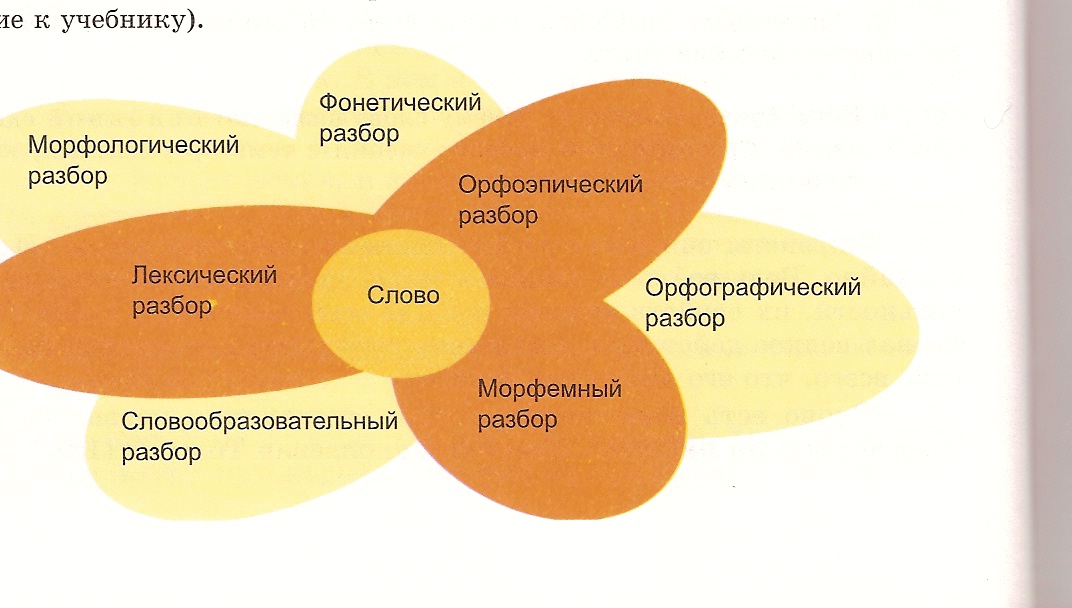 Рассмотрите рисунок и расскажите о видах языкового разбора, связанных с анализом слова. Какие признаки этой языковой единицы изучает каждый из них? 
Отвечая на вопрос, используйте планы разбора (см. приложение к учебнику)